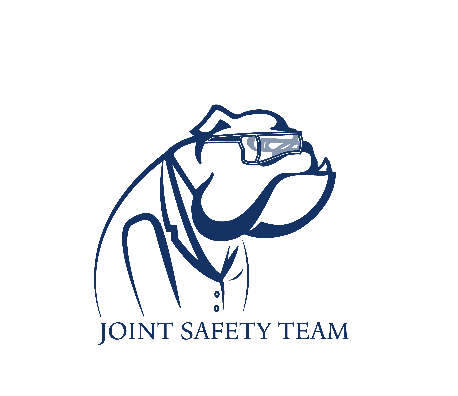 Syringe accident
Safety scenario
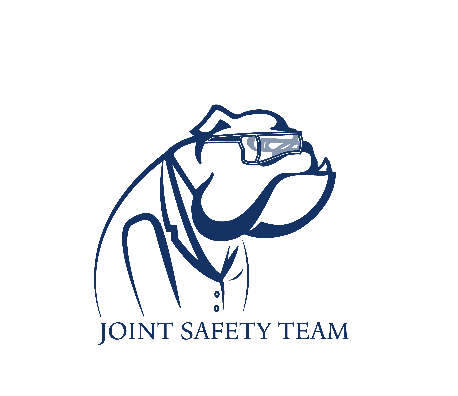 Scenario
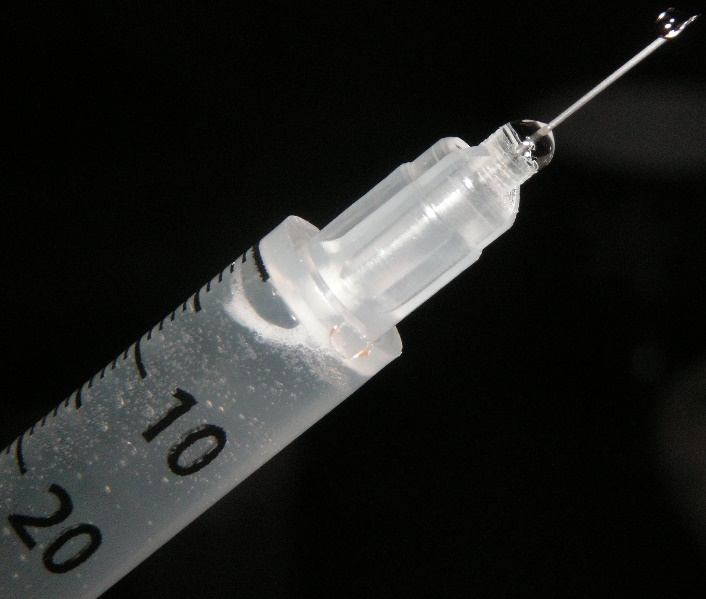 You are about to add a large volume of solvent via syringe to a reaction. The syringe is overfilled and the pressure from the nitrogen line pops the plunger out splashing some under your goggles into your eye. How do you respond?
[Speaker Notes: Nitric oxide or nitrogen dioxide
Hydrogen disulfide]
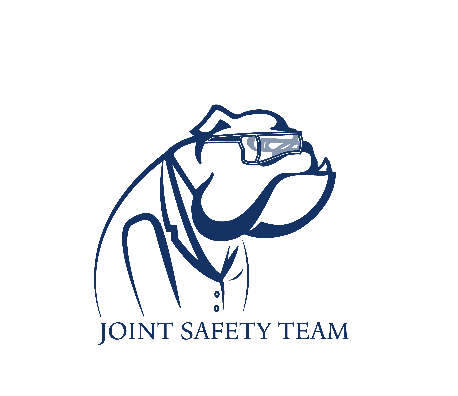 Possible solutions
Call for a lab mate to help you and remove any contaminated clothing. 
Use the eyewash station holding your eyes open while flushing with water for 15 min.
Get someone to look up the (M)SDS sheet.
After full decontamination, you can visit Yale acute care with the (M)SDS sheet to treat any injury.
[Speaker Notes: Nitric oxide or nitrogen dioxide
Hydrogen disulfide]
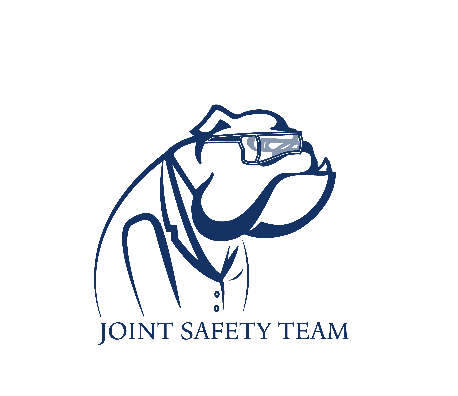 Preventative measures
Never overfill a syringe. 
Do not use high pressure on nitrogen lines going into a reaction or reagent bottle. Use a balloon instead. 
Always hold the syringe tightly at the back and at the needle connection with one hand.
[Speaker Notes: Nitric oxide or nitrogen dioxide
Hydrogen disulfide]